Modern Chinese for non-major students I
Week 10
记得点名
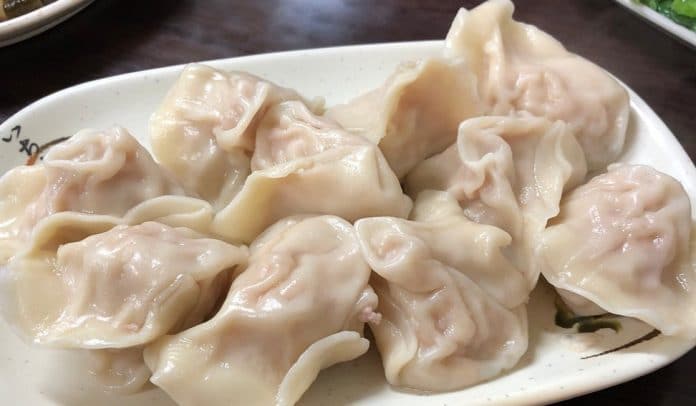 包饺子活动Dumpling-making activity
时间：12月5日（周二）下午2点
Money：200 Kč
[Speaker Notes: If you want to sign up, you can give me money now]
第四课–爱好
Dì  sì  kè –  ài  hào
Lesson 4 -- Hobbies
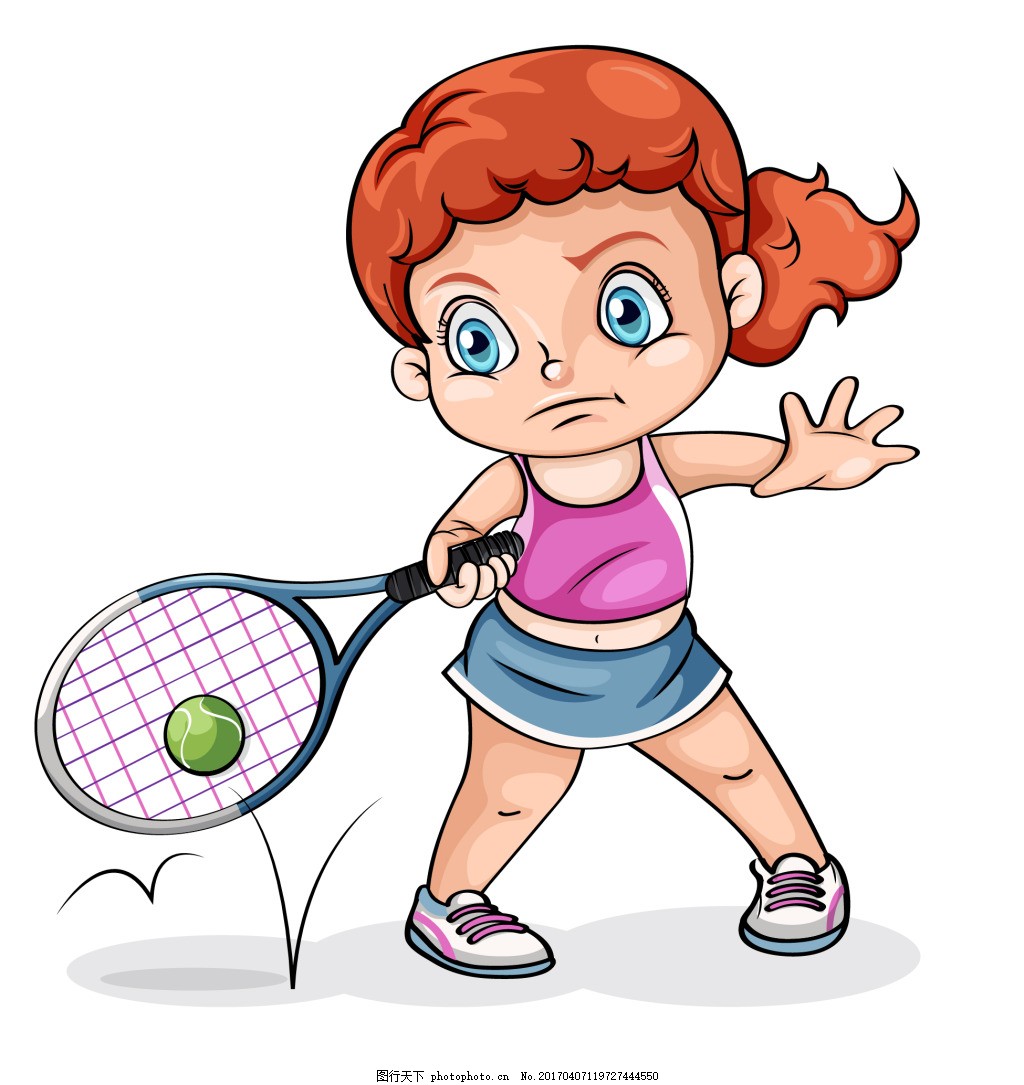 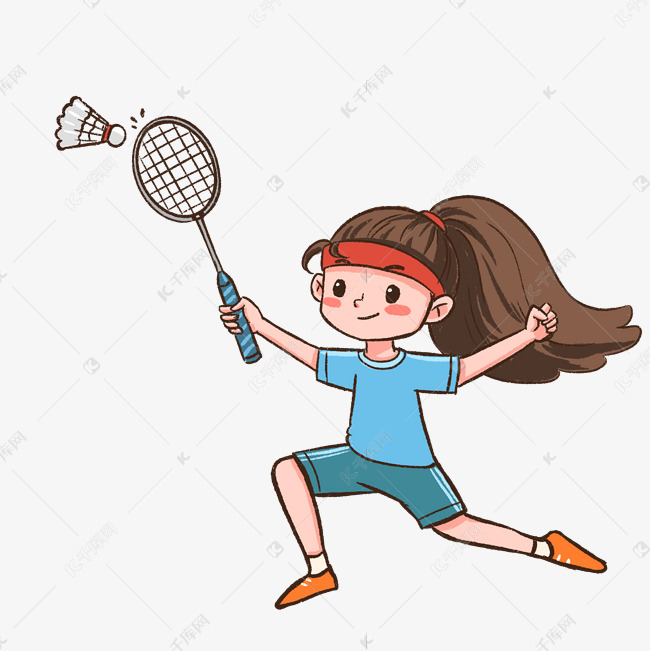 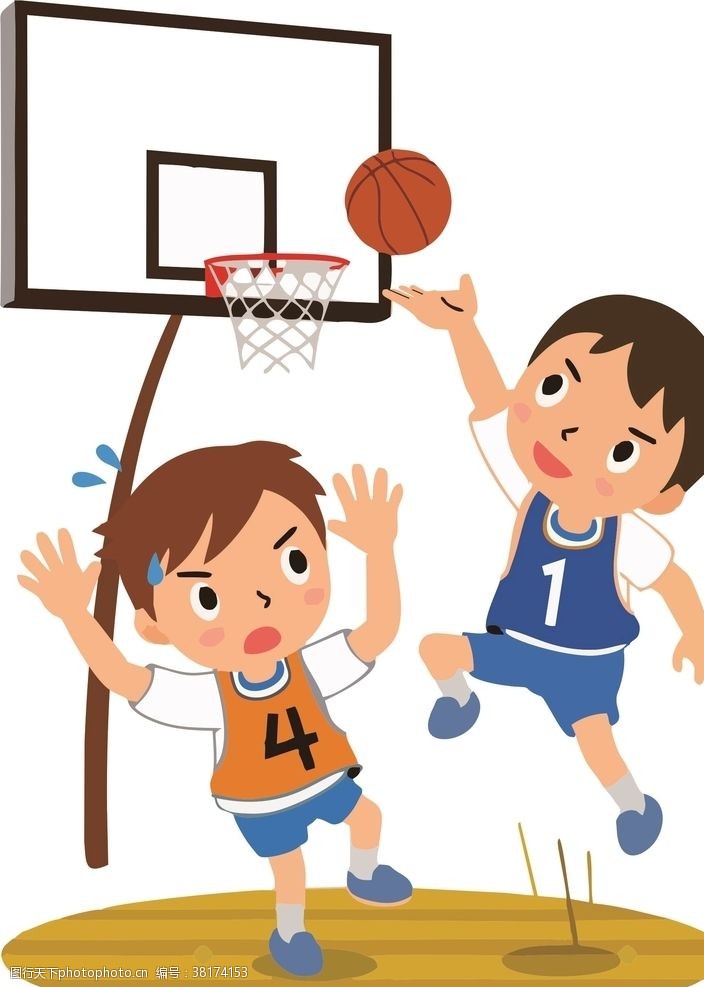 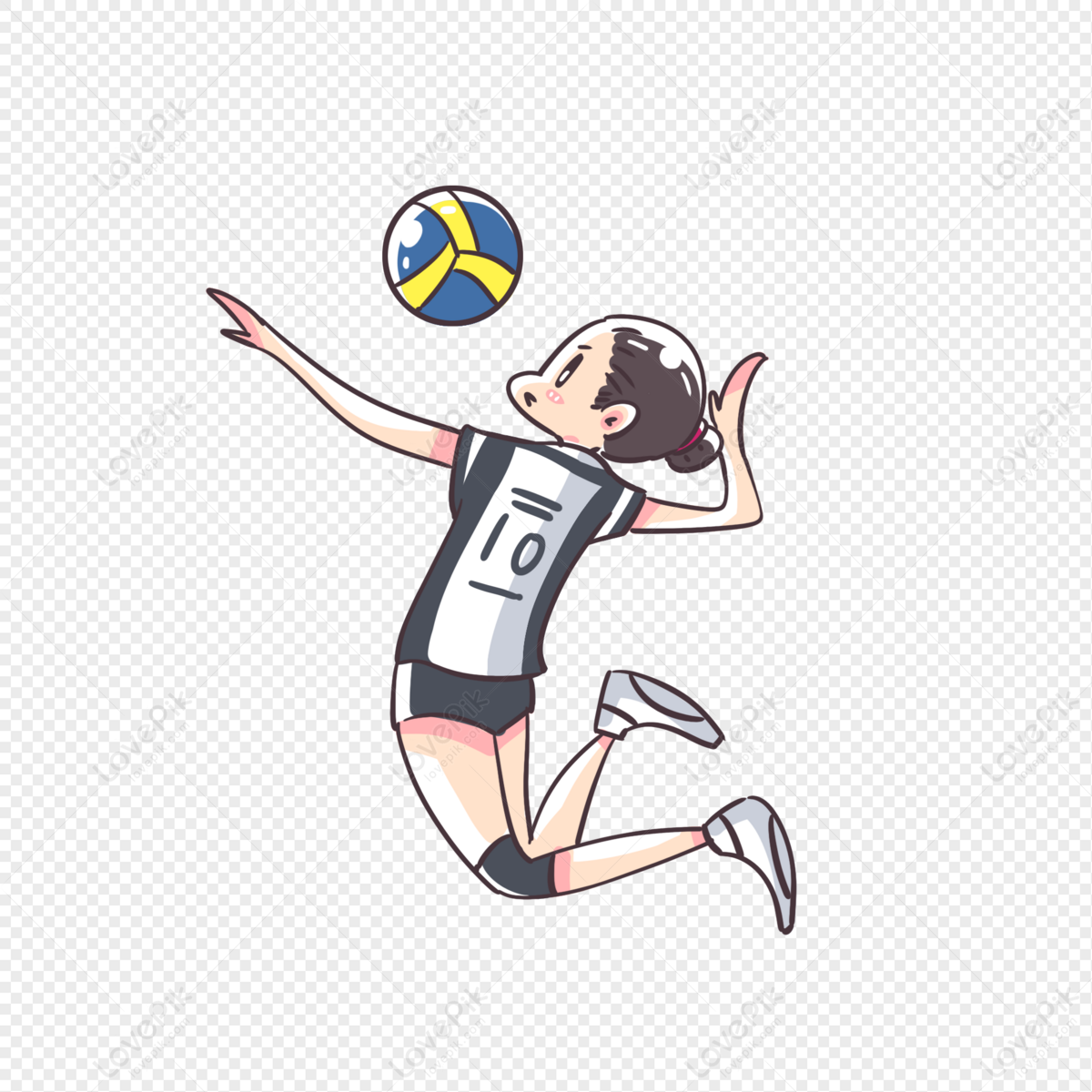 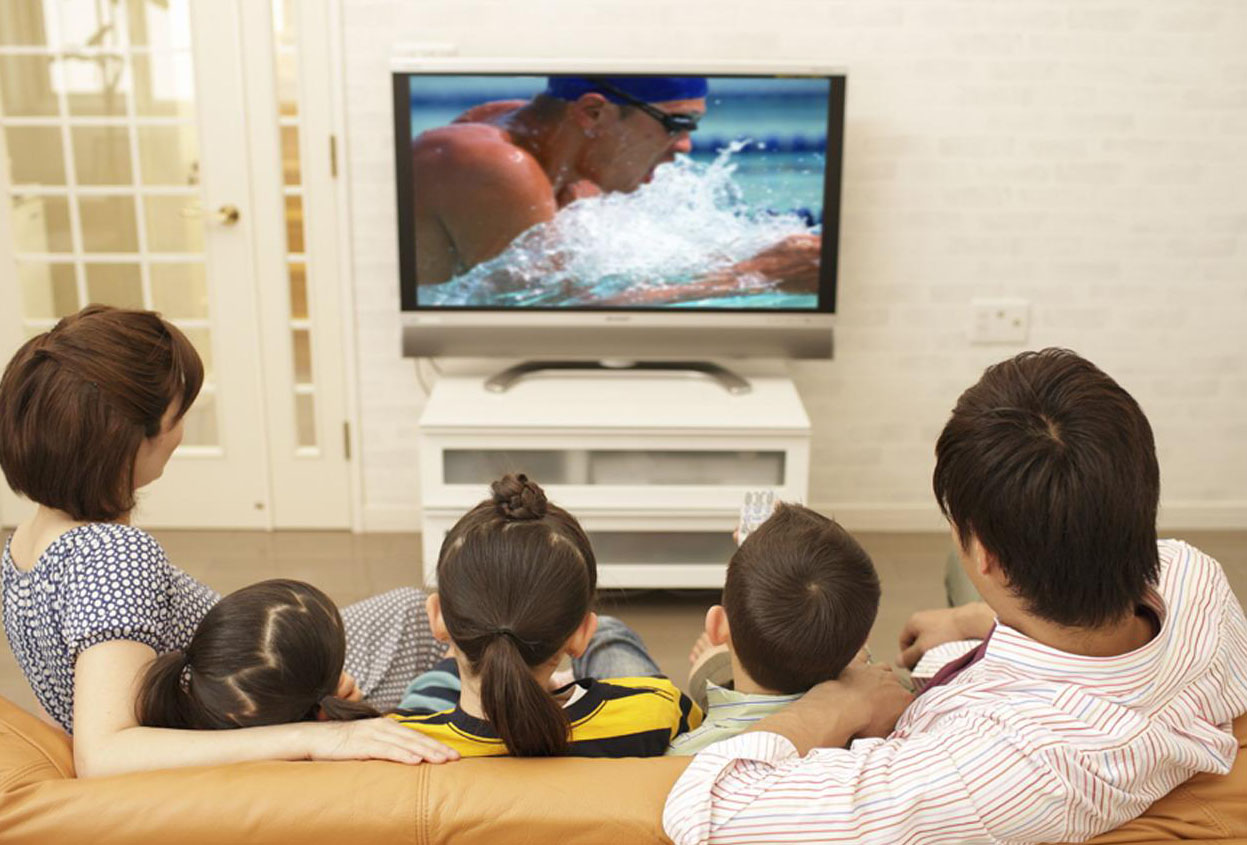 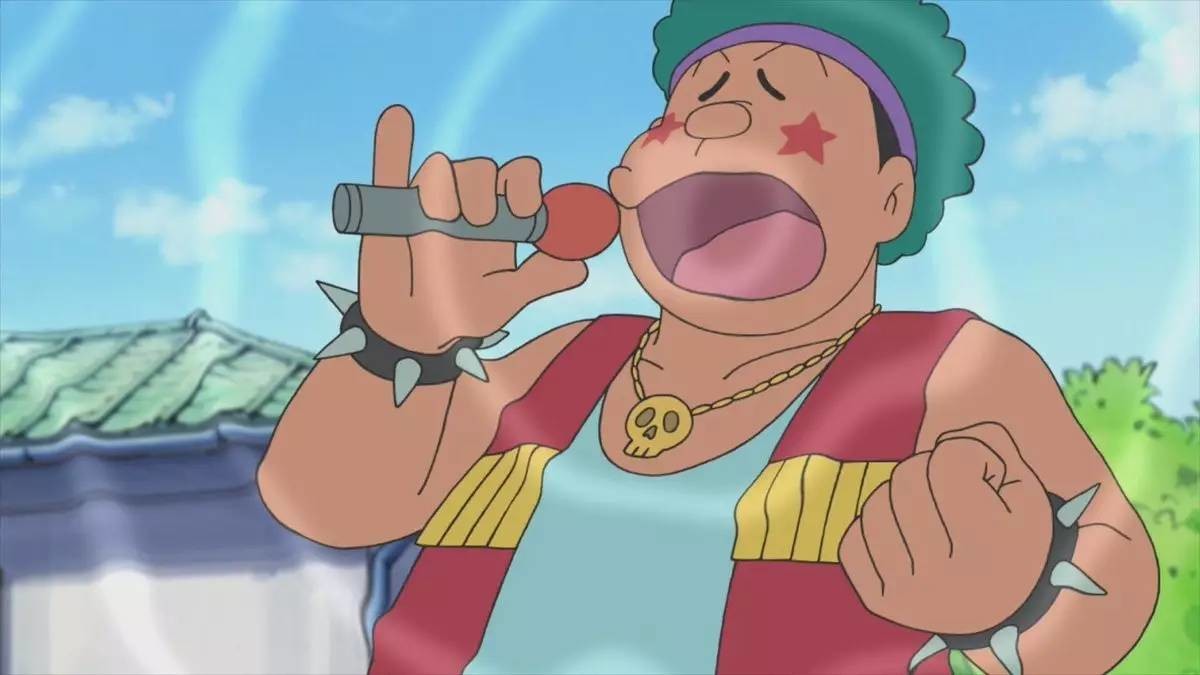 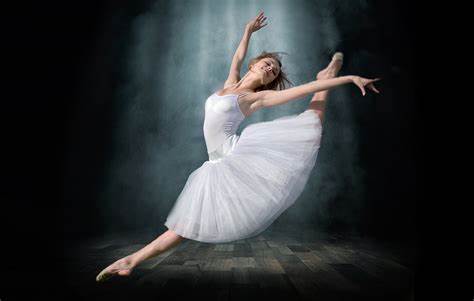 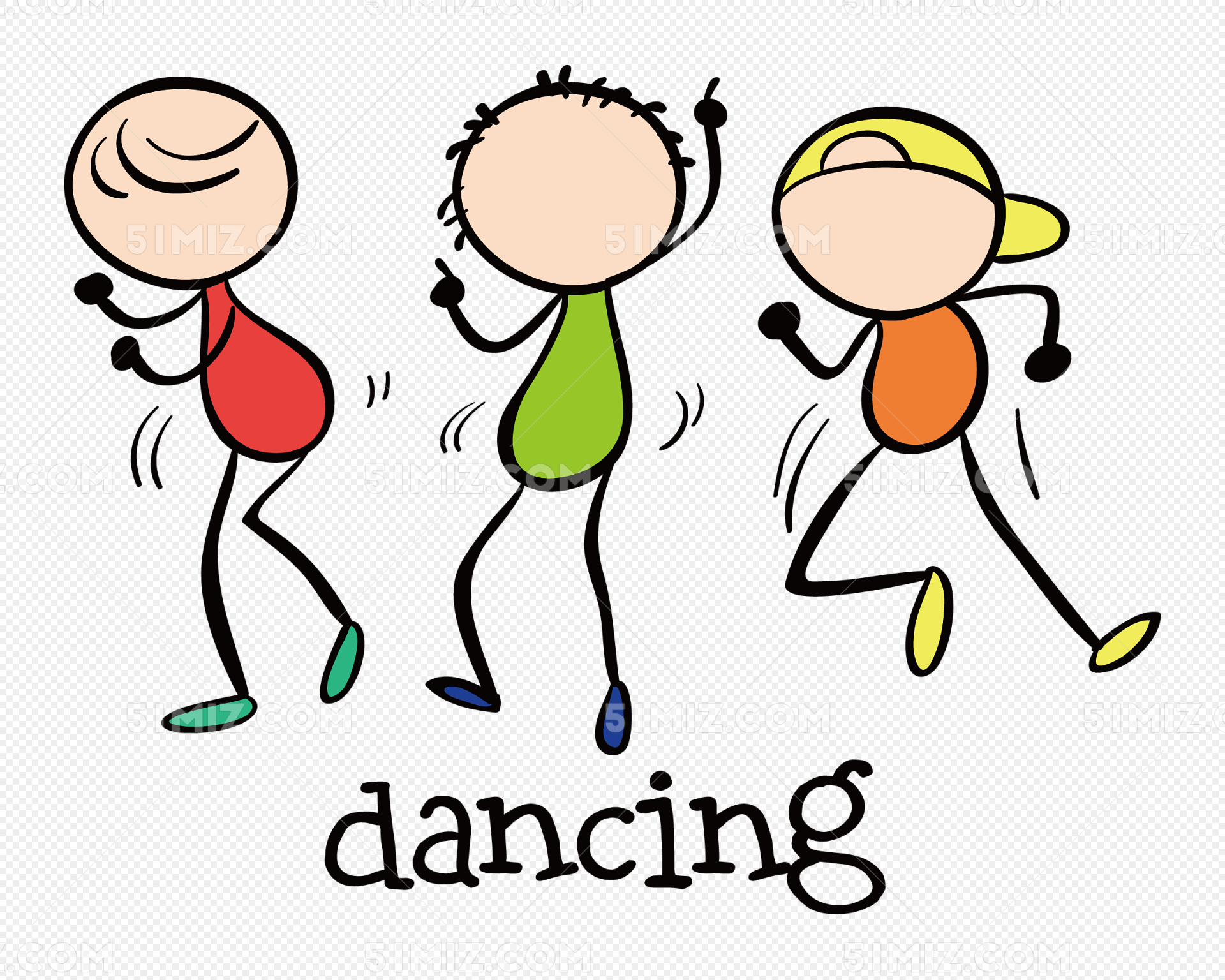 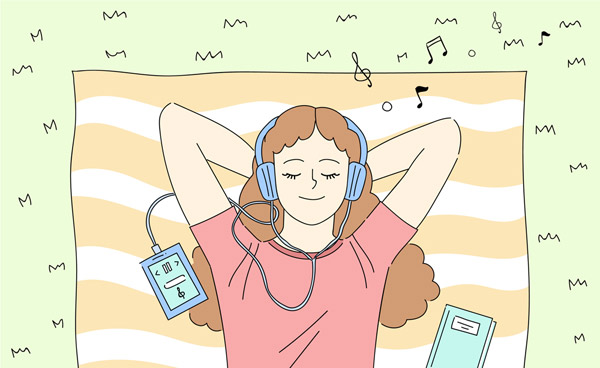 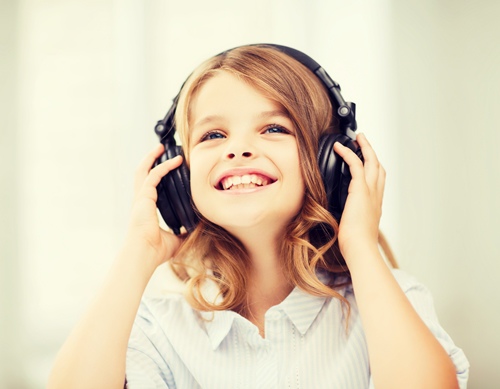 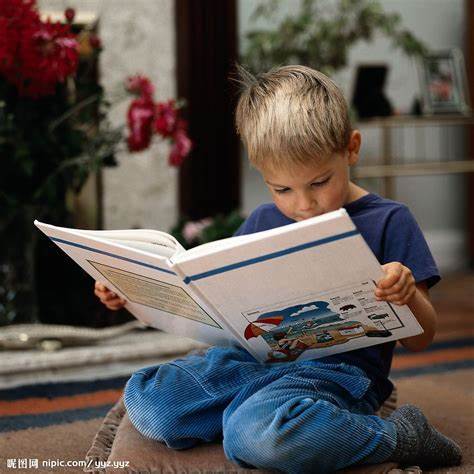 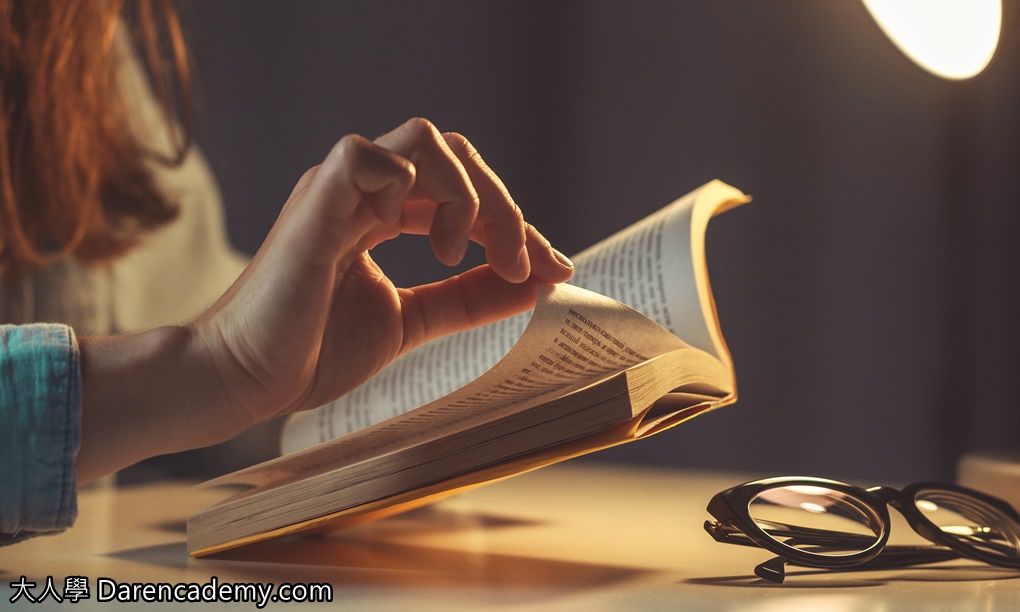 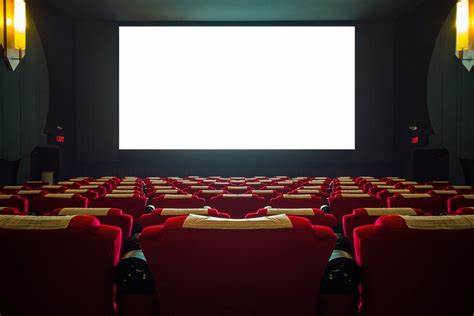 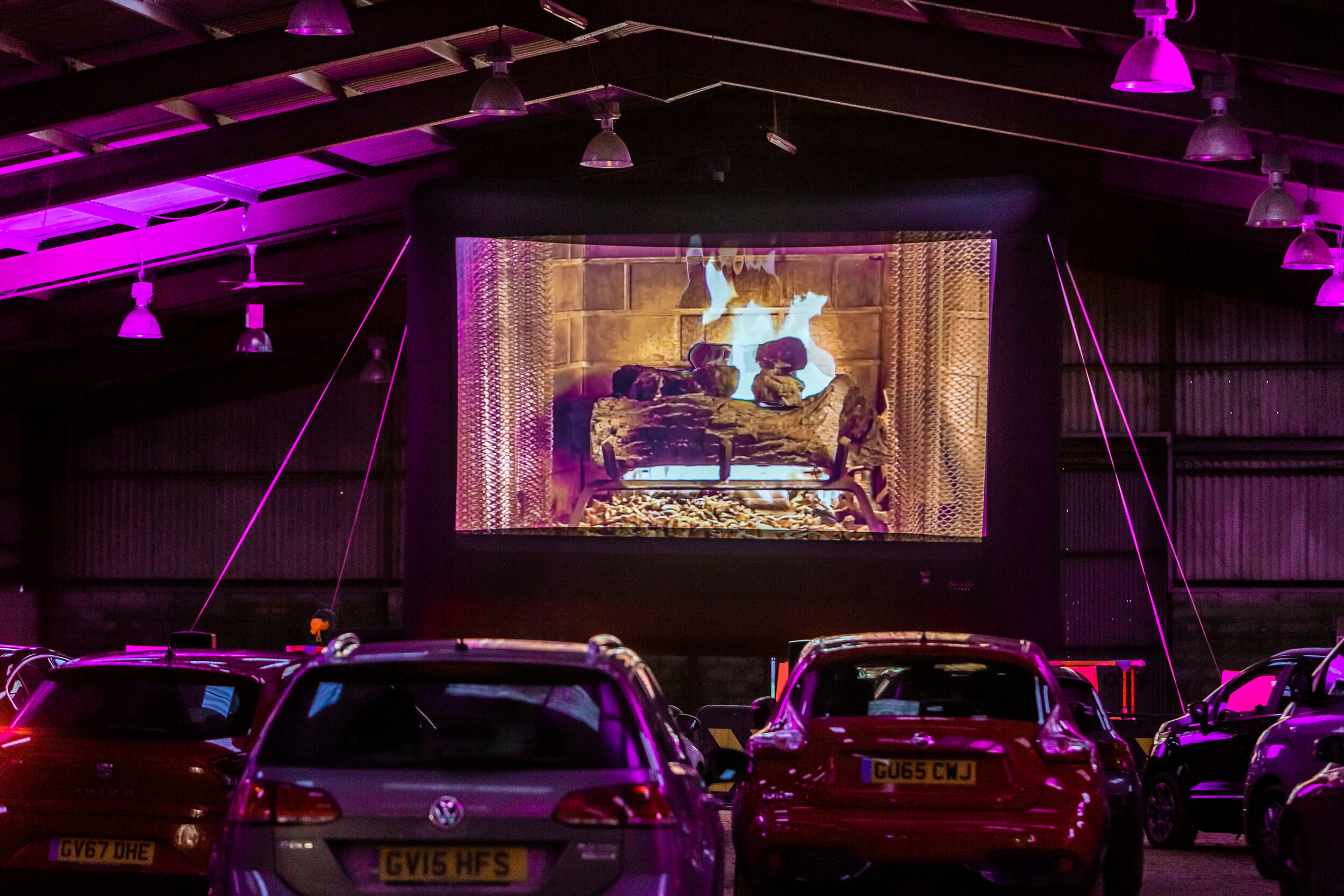 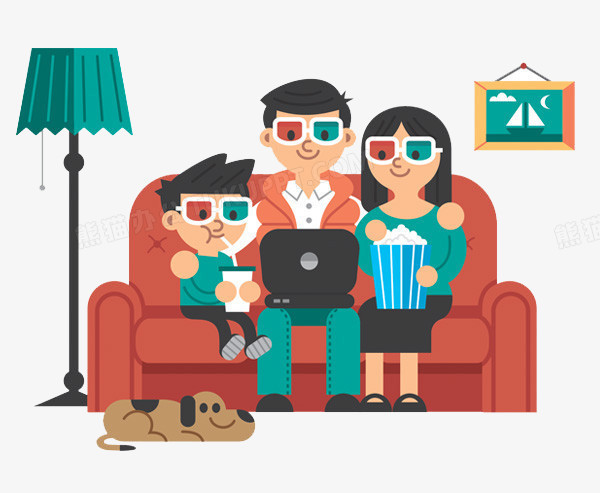 小 xiǎoadj. small; little
大 dà
adj. big
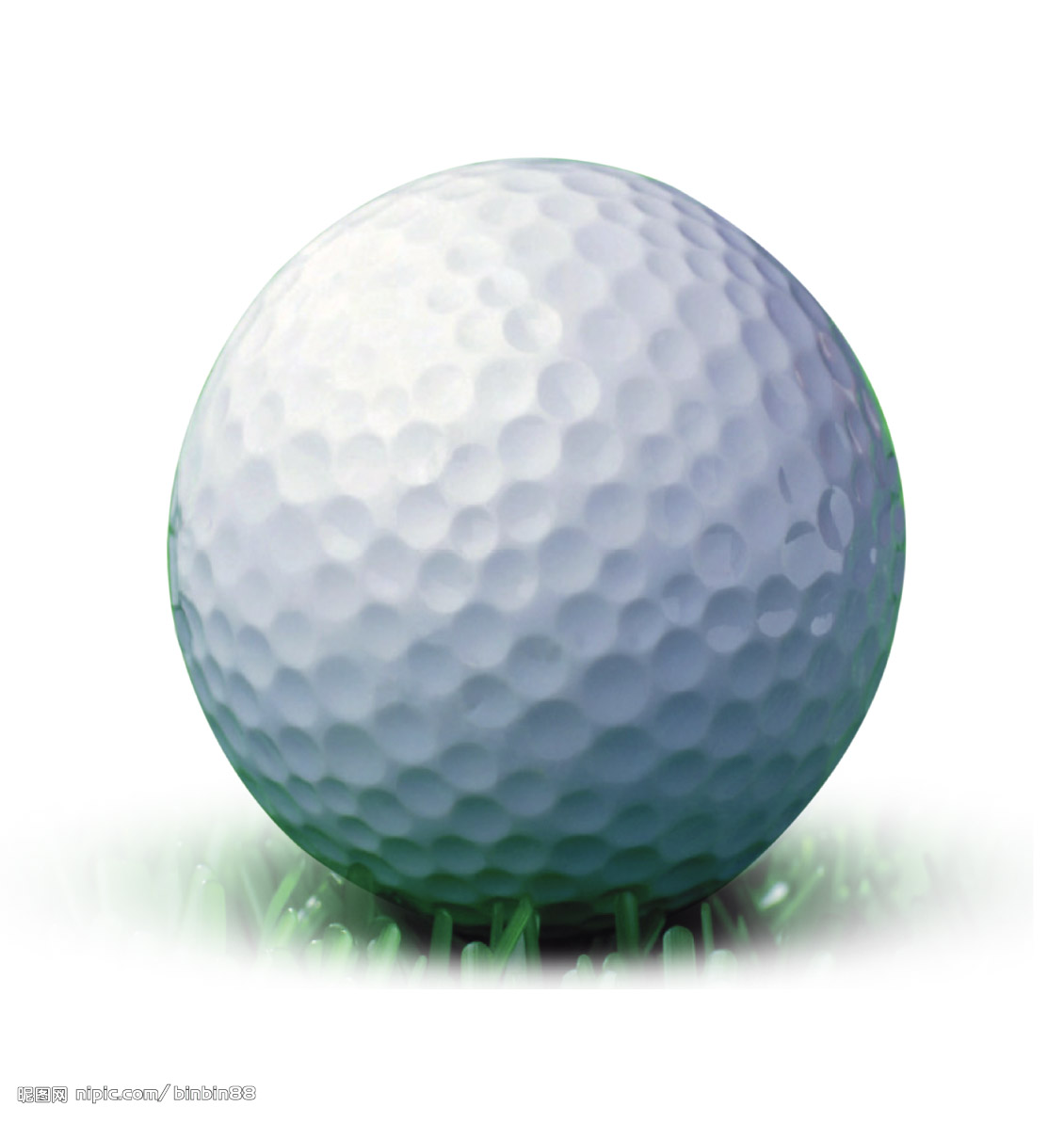 再见 zàijiànGoodbye; see you again
再 zài again

见 jiàn to see

See you tomorrow.

See you next week.
明天见。	Míngtiān jiàn.
下礼拜见。	Xiàlǐbài jiàn.
好久 hǎojiǔa long time
好久不见 hǎojiǔbújiàn
Long time no see
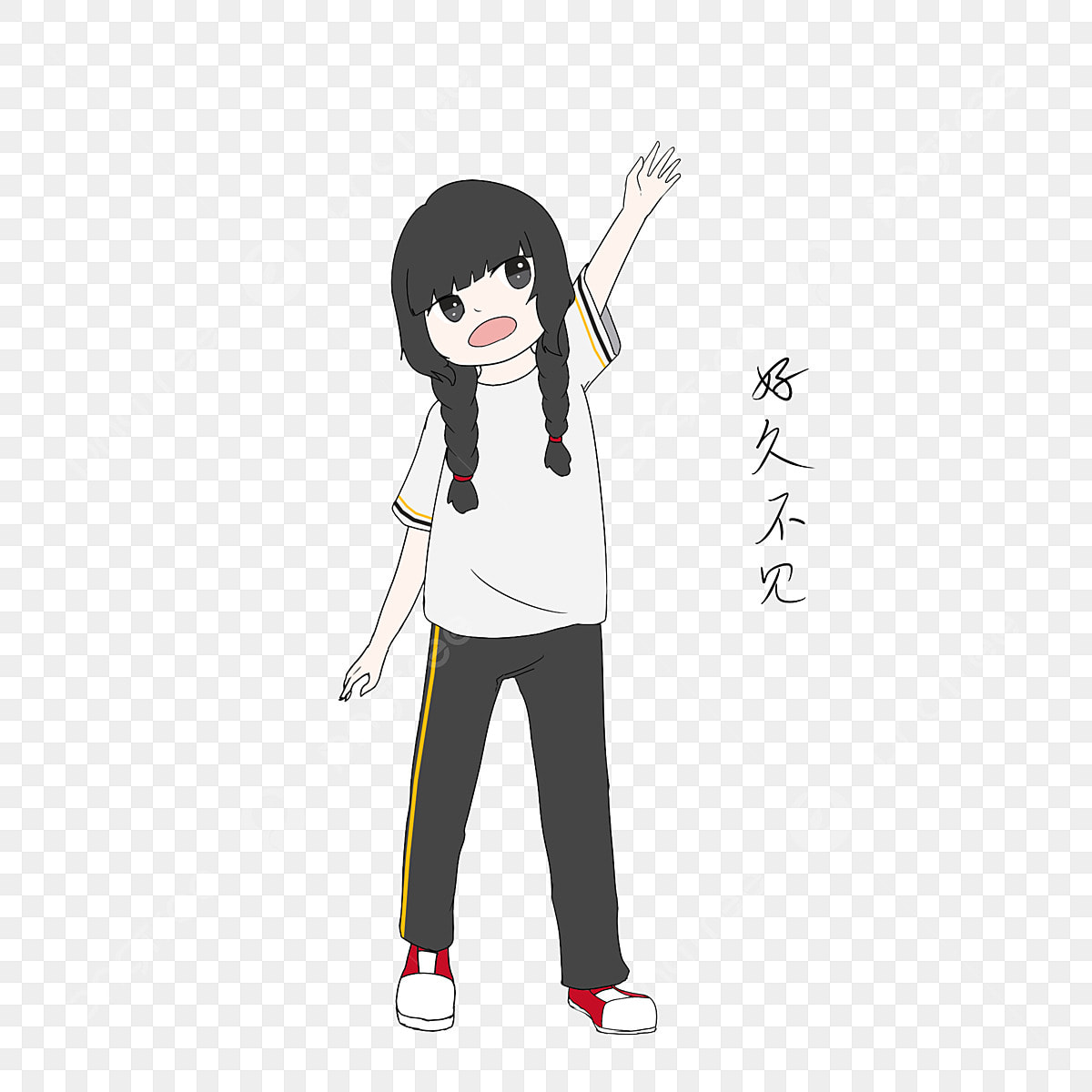 久 jiǔadj. long(time)
好 hǎoadv. very
好久 hǎojiǔa long time
睡觉 shuìjiào vo. to sleep
不错 búcuò
错 cuòadj. wrong
adj. Pretty good
觉得 juédev. to feel; to think
__________，你觉得呢？ Nǐ juéde ne?what do you think?
帅 shuàiadj. handsome
漂亮 piàoliang
adj. Pretty
[Speaker Notes: topic]
意思 yìsin. meaning
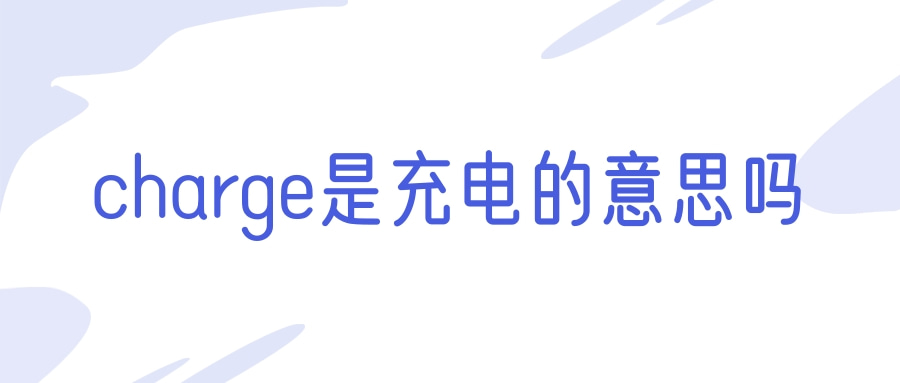 帅
handsome
有意思 yǒu yìsi
Adj.
我觉得_______没/很有意思，你觉得呢？Wǒ juéde _______ méi /hěn yǒu yìsi, nǐ juédéne?
听音乐
吃___菜
睡觉
打球
唱歌
看书
看电视
看电影
跳舞
看球
只 zhǐadv. only
只有一个人。
Zhǐ yǒu yígè rén.
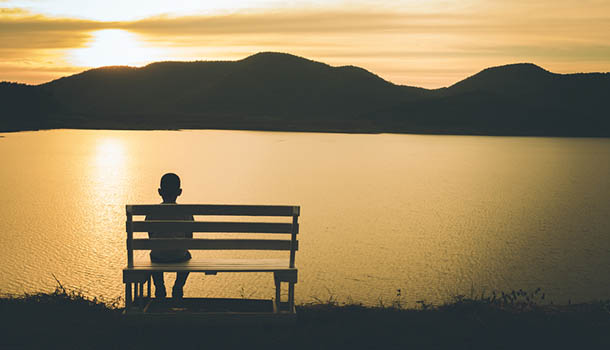 算了 suànleforget it; never mind
找 zhǎov. to look for
别人 biérénn. other people; another person
我
我女朋友
别人
别人
别的 bié de
adj. other
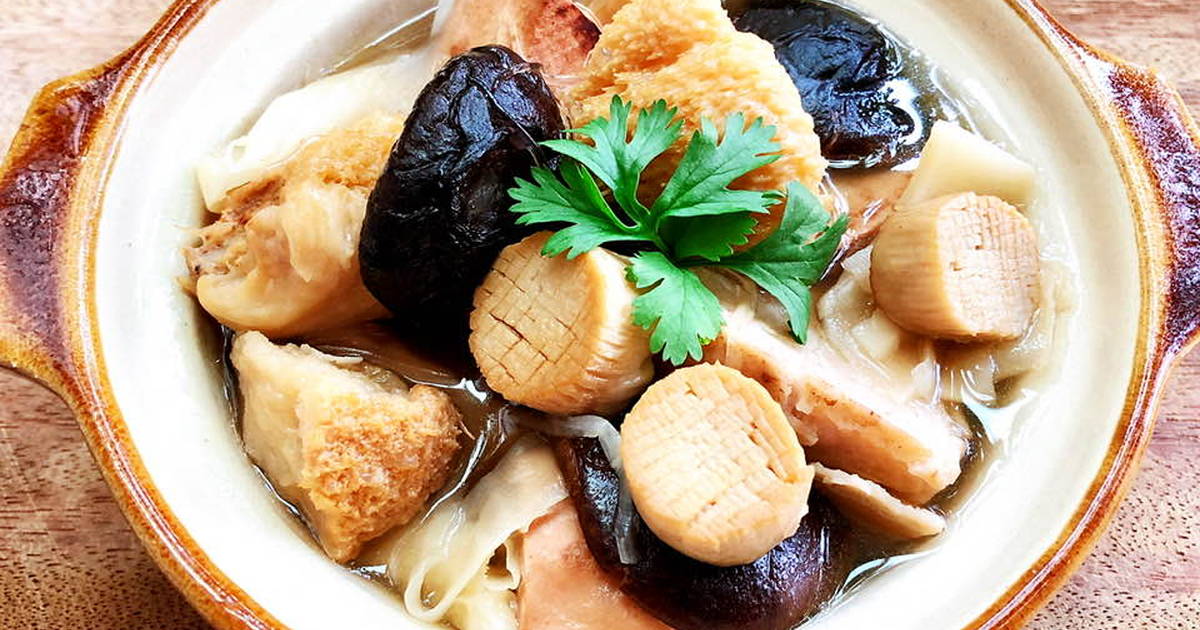 中国菜
zhōngguócài
捷克菜
jiékè cài
[Speaker Notes: 你喜欢吃捷克菜还是中国菜]
想 xiǎngmv. to want to; would like to; to think
想 xiǎng want to; would like to
想 has several meanings. In this lesson it is a modal verb indicating a desire to do something. It must be followed by a verb or a clause.
你晚上想做什么？
Nǐ wǎnshang xiǎng zuòshénme?
听音乐
吃___菜
睡觉
打球
唱歌
看书
看电视
看电影
去
跳舞
看球
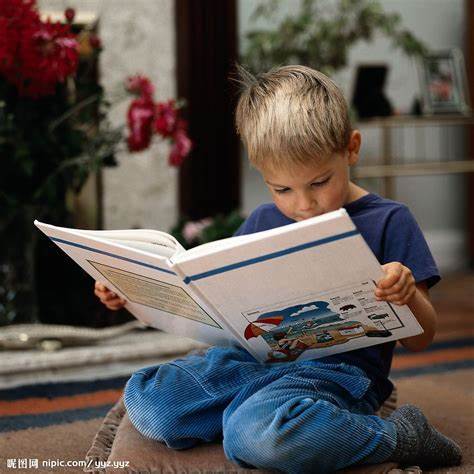 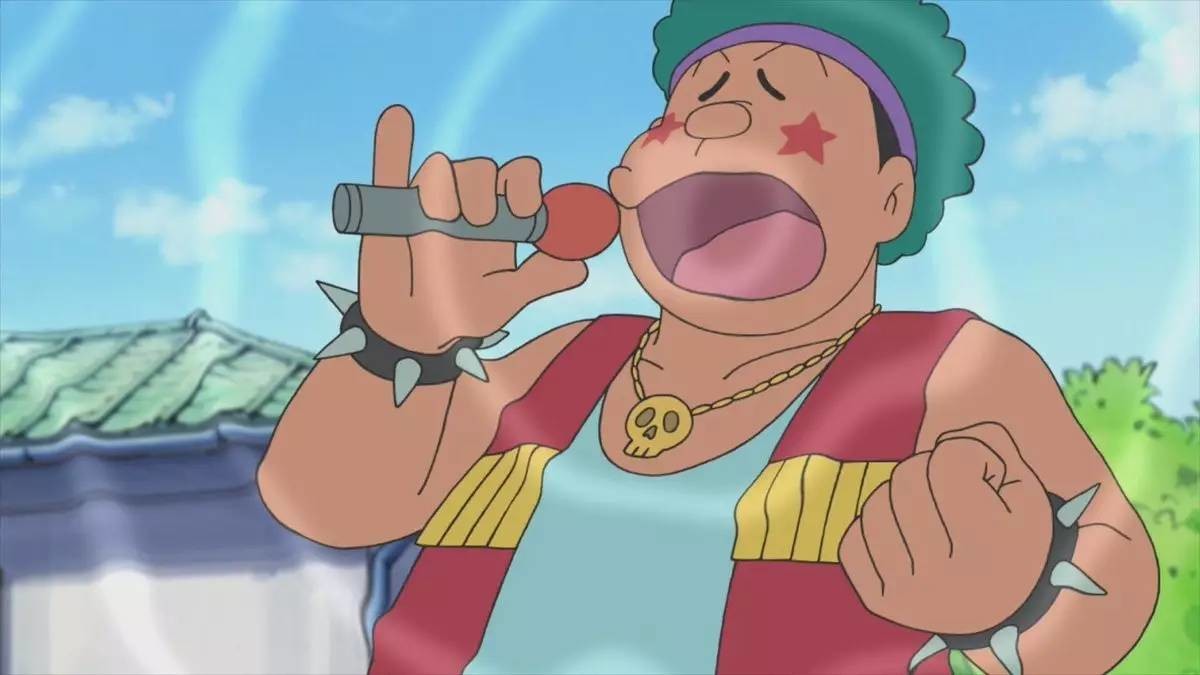 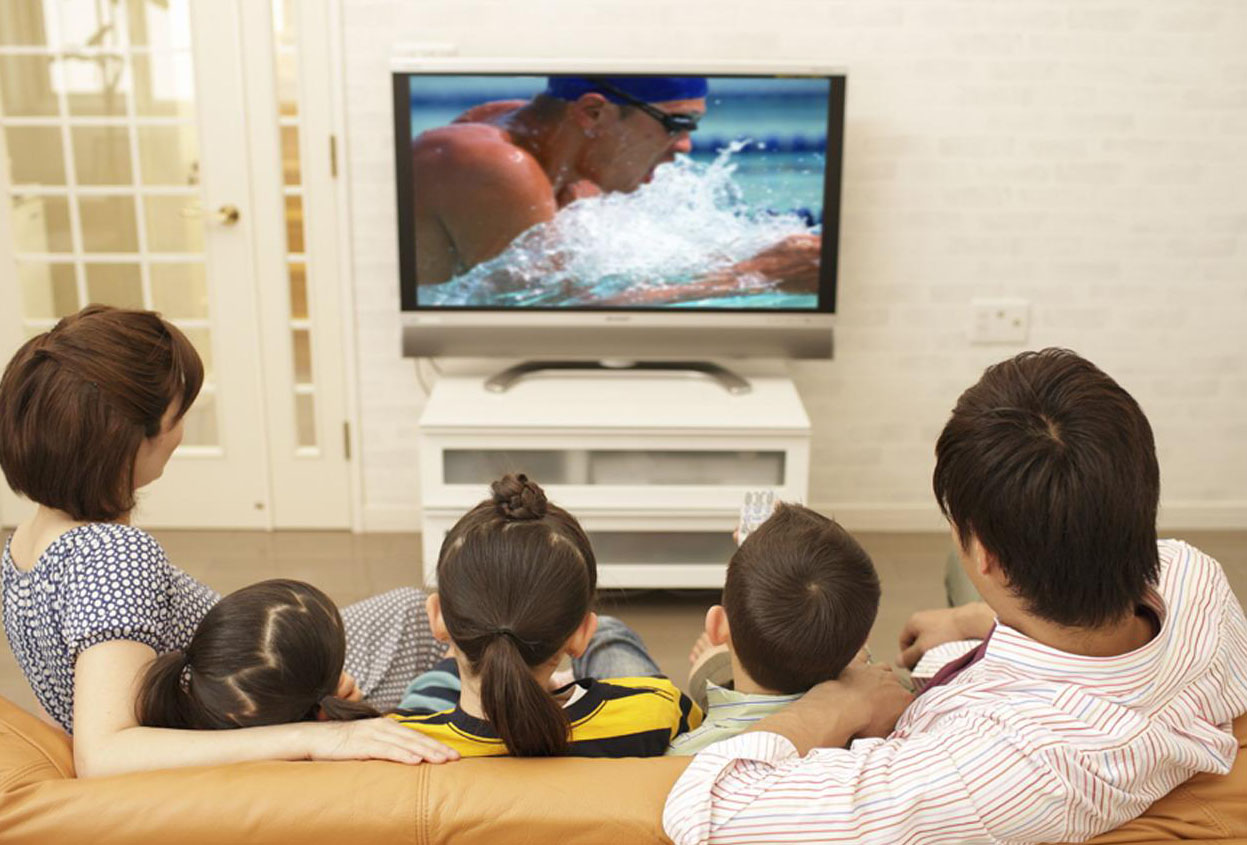 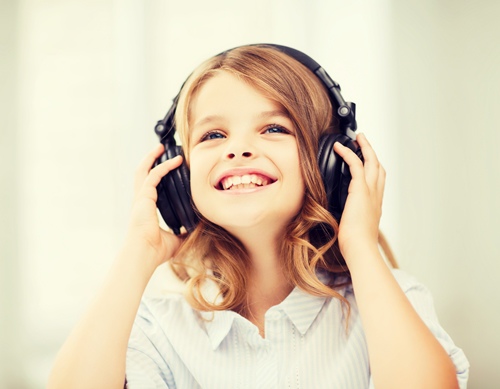 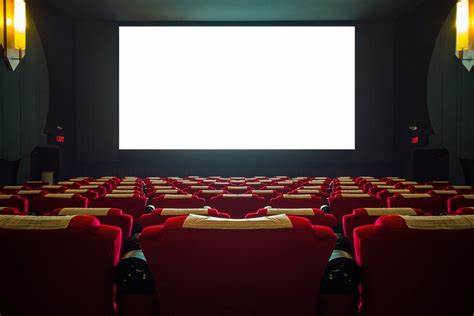 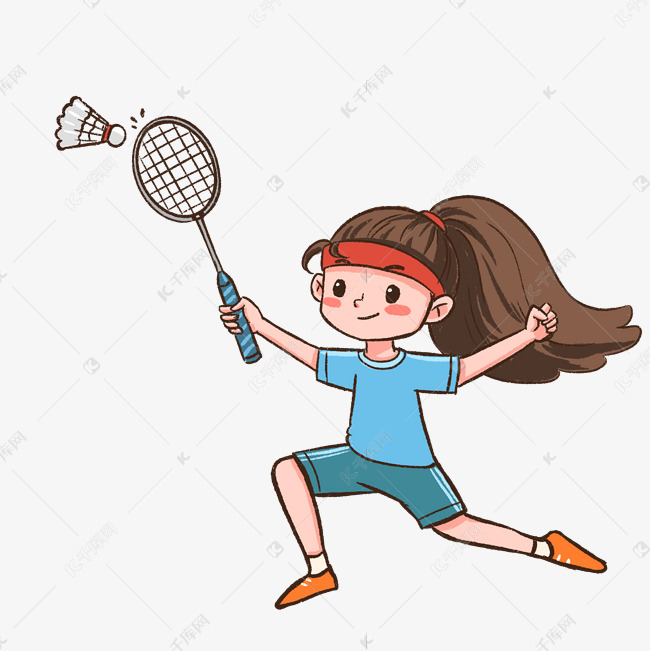 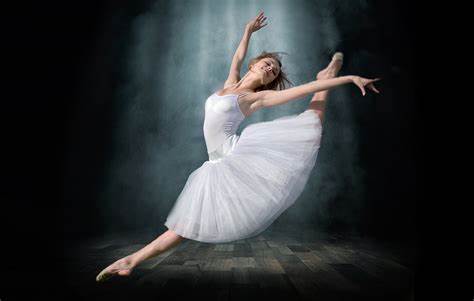 Go another place
night
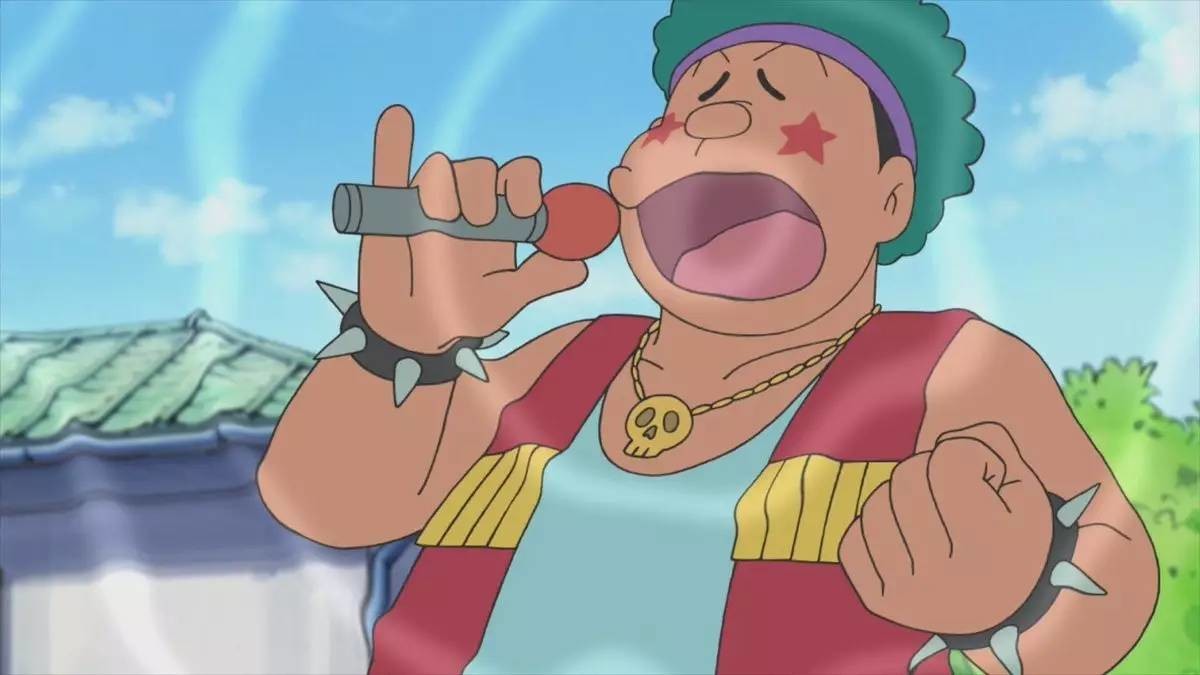 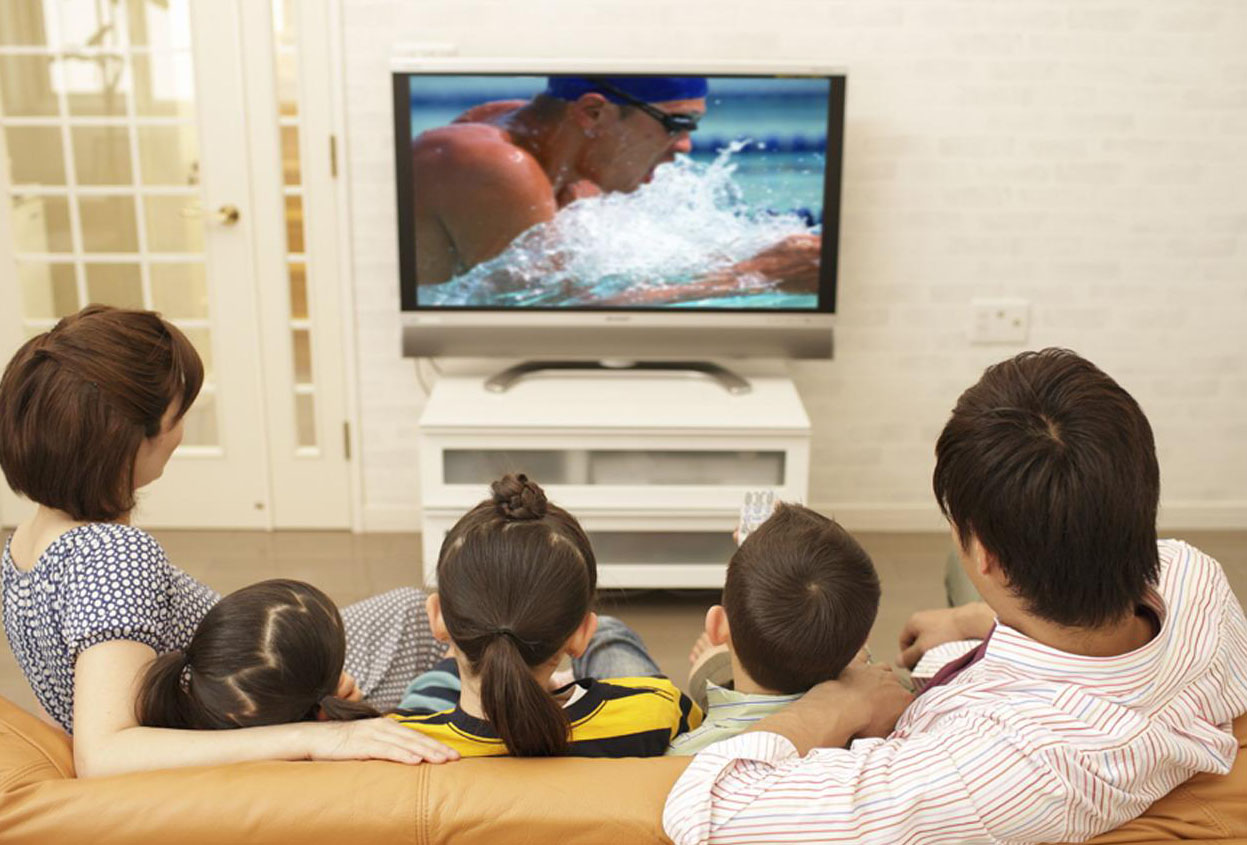 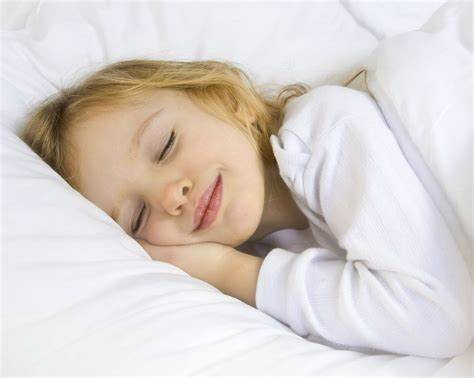 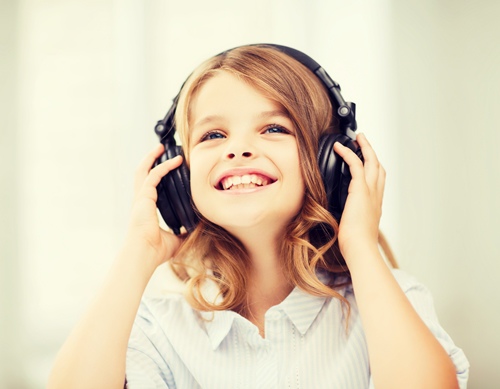 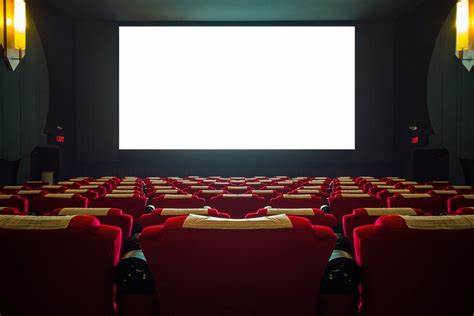 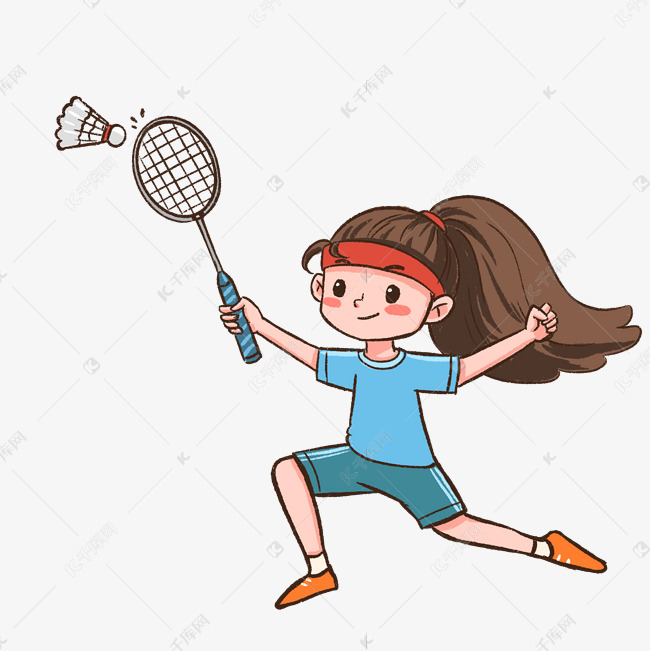 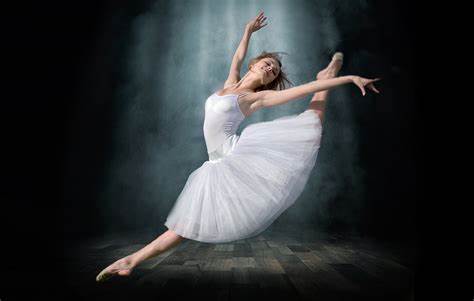 Verb + Object as a Detachable Compound
Even though 睡觉, 唱歌, and 跳舞 are treated each as a word, grammatically speaking, they are all verb-object compounds. When there is an attributive element to modify the object, such as an adjective or a number-measure word combination, it must be inserted between the verb and the noun. Such a compound is called a "detachable compound." It is important to remember that a detachable compound does not take an object. Here are examples:
In later lessons, you will see examples of other elements, like aspect markers, being inserted between the verb and the object in a detachable compound.
睡觉   睡一个好觉
	唱歌   唱英文歌
	跳舞   跳中国舞
画画儿 huà huàerDraw
下棋 xiàqíplay chess
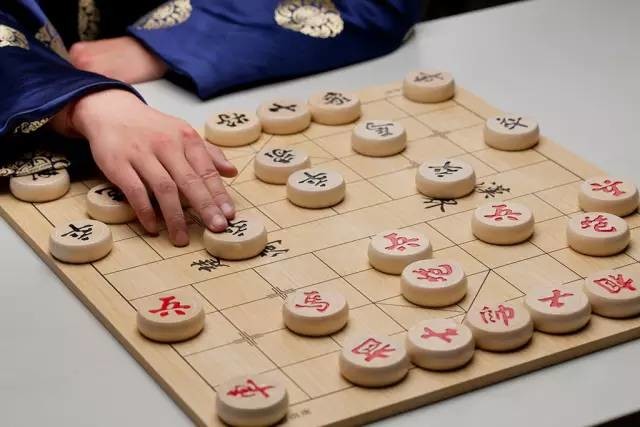 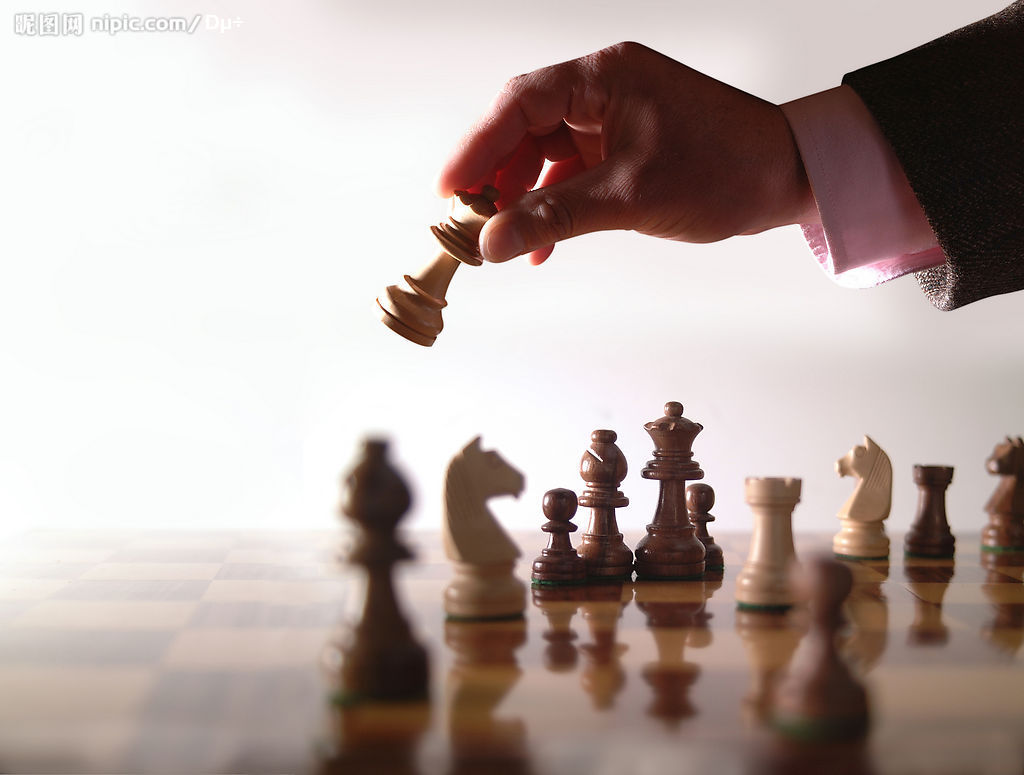 上网 shàngwǎngInternet
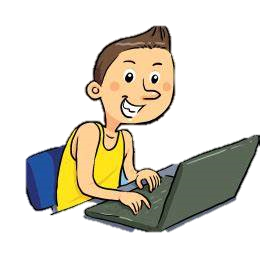 聊天儿 liáotiānérChat
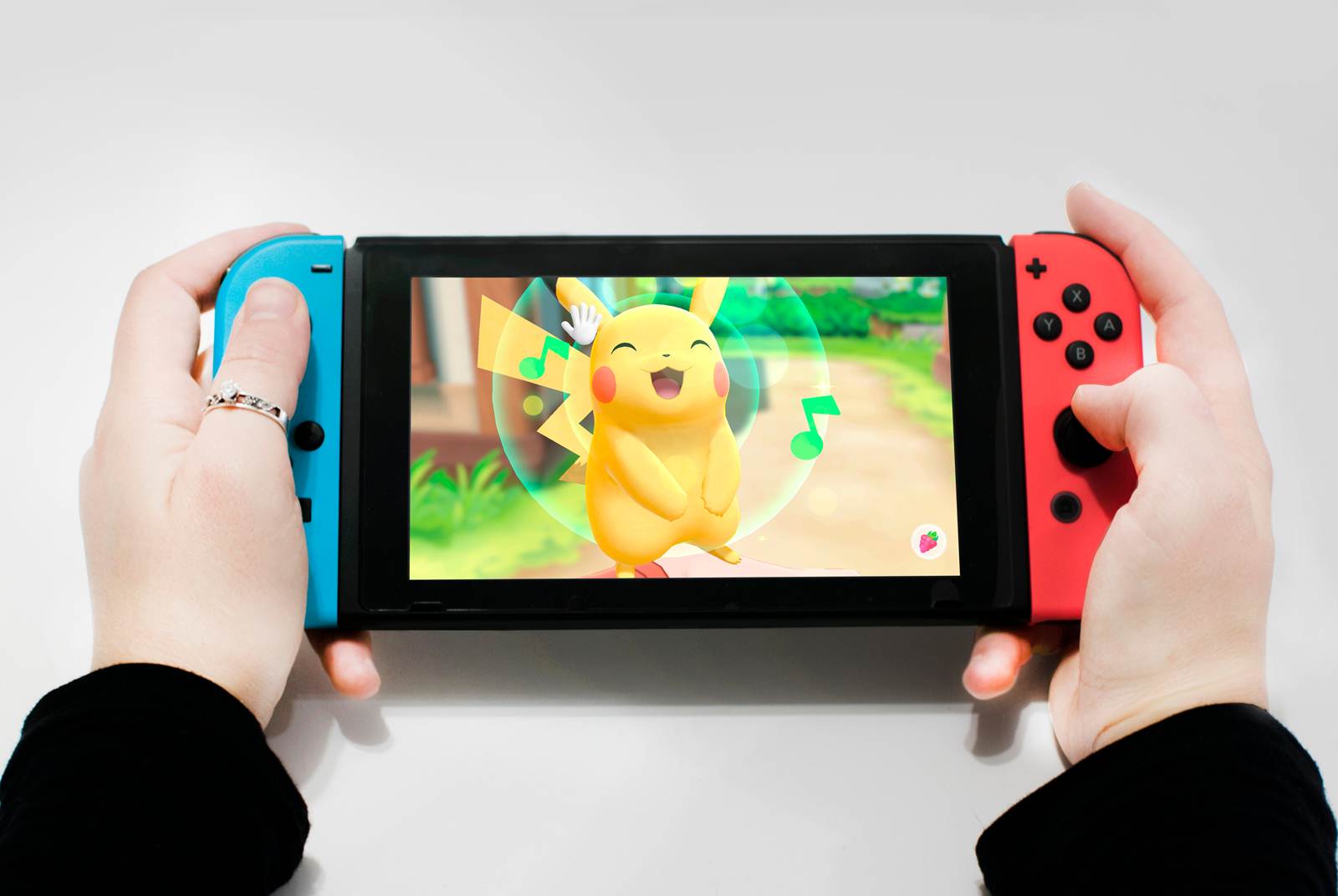 玩游戏机 wán yóuxìjīPlay game consoles
逛街 guàngjiēShopping
A:这个周末你想做什么？
Zhège zhōumò nǐxiǎng zuòshénme?
B:这个周末我想_______。
Zhège zhōumò wǒxiǎng _______.

A:你想_______吗？
Nǐxiǎng _______ ma? 
B:我想/不想_________。
Wǒxiǎng / bùxiǎng _________.

A:你觉得________有意思吗？
Nǐ juéde ________ yǒu yìsima?
B:我觉得________很有意思/没有意思。
Wǒ juéde ________ hěn yǒuyìsi /méiyǒu yìsi.
吃___菜
听音乐
上网
玩游戏机
唱歌
睡觉
打球
看书
看电视
看电影
画画儿
聊天儿
逛街
跳舞
看球
下棋
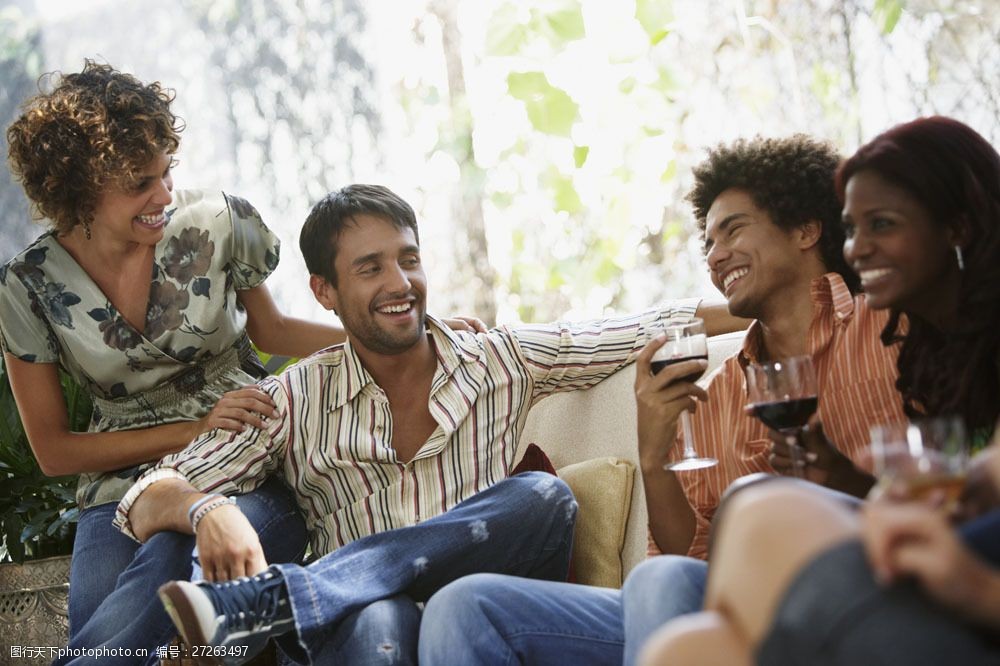 A:小高，好久不见，你好吗？

B:我很好。你怎么样？

A:我也不错。这个周末你想做什么？想不想去打球？


B:打球？我不喜欢打球。

A:那我们去看球。怎么样？
Xiǎogāo, hǎojiǔbùjiàn, nǐhǎoma?
Wǒ hěnhǎo. Nǐ zěnmeyàng?
Wǒ yěbùcuò. Zhège zhōumò nǐxiǎng zuòshénme? xiǎng bùxiǎng qù dǎqiú?
Dǎqiú? Wǒ bùxǐhuan dǎqiú.
Nà women qù kànqiú. Zěnmeyàng?
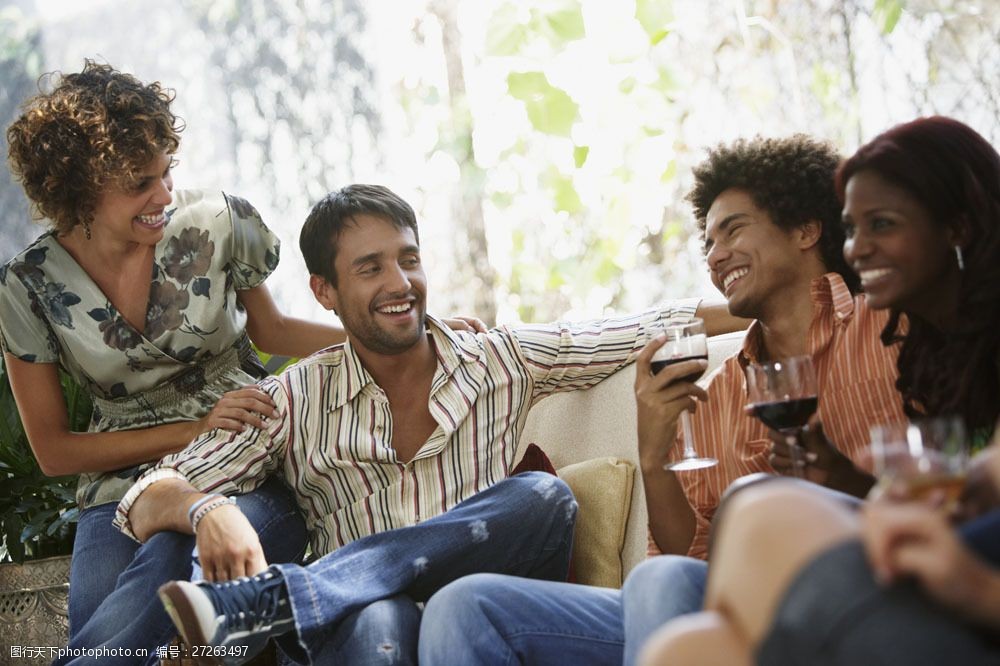 B:看球？我觉得看球也没有意思。

A:那你这个周末想做什么？

B:我只想吃饭、睡觉。

A:算了。我去找别人。
Kànqiú? Wǒ juéde kànqiú yě méiyǒuyìsi.
Nà nǐ zhège zhōumò xiǎng zuòshénme?
Wǒ zhǐxiǎng chīfàn, shuìjiào.
Suànle. Wǒ qù zhǎo biérén.